DETERMINAZIONE DELLO STATO COMPETENTE ALL’ESAME DELLA DOMANDA DI PROTEZIONE INTERNAZIONALE(riferimenti normativi: Regolamento UE n. 604/2013> DUBLINO III; Regolamento UE n. 603/2013>EURODAC)
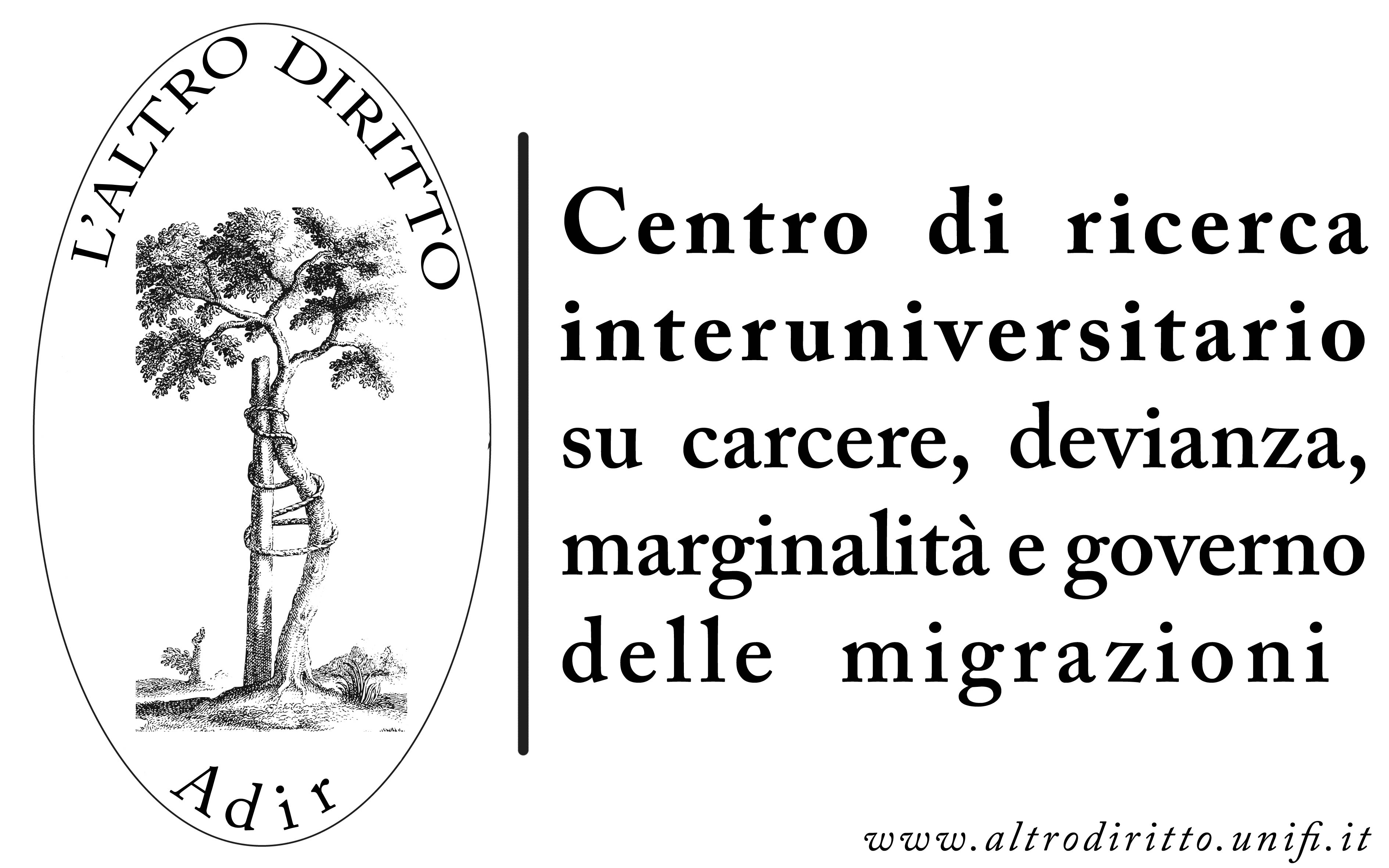 COMPETENZA EUROPEA nelle politiche migratorie
Articolo 79 TFUE
1. L'Unione sviluppa una politica comune dell'immigrazione intesa ad assicurare, in ogni fase, la gestione efficace dei flussi migratori, l'equo trattamento dei cittadini dei paesi terzi regolarmente soggiornanti negli Stati membri e la prevenzione e il contrasto rafforzato dell'immigrazione illegale e della tratta degli esseri umani.
2. Ai fini del paragrafo 1, il Parlamento europeo e il Consiglio, deliberando secondo la procedura legislativa ordinaria, adottano le misure nei seguenti settori:
a) condizioni di ingresso e soggiorno e norme sul rilascio da parte degli Stati membri di visti e di titoli di soggiorno di lunga durata, compresi quelli rilasciati a scopo di ricongiungimento familiare;
b) definizione dei diritti dei cittadini di paesi terzi regolarmente soggiornanti in uno Stato membro, comprese le condizioni che disciplinano la libertà di circolazione e di soggiorno negli altri Stati membri;
c) immigrazione clandestina e soggiorno irregolare, compresi l'allontanamento e il rimpatrio delle persone in soggiorno irregolare;
d) lotta contro la tratta degli esseri umani, in particolare donne e minori.
3. L'Unione può concludere con i paesi terzi accordi ai fini della riammissione, nei paesi di origine o di provenienza, di cittadini di paesi terzi che non soddisfano o non soddisfano più le condizioni per l'ingresso, la presenza o il soggiorno nel territorio di uno degli Stati membri.
4. Il Parlamento europeo e il Consiglio, deliberando secondo la procedura legislativa ordinaria, possono stabilire misure volte a incentivare e sostenere l'azione degli Stati membri al fine di favorire l'integrazione dei cittadini di paesi terzi regolarmente soggiornanti nel loro territorio, ad esclusione di qualsiasi armonizzazione delle disposizioni legislative e regolamentari degli Stati membri.
5. Il presente articolo non incide sul diritto degli Stati membri di determinare il volume di ingresso nel loro territorio dei cittadini di paesi terzi, provenienti da paesi terzi, allo scopo di cercarvi un lavoro dipendente o autonomo.
Articolo 80 TFUE
Le politiche dell'Unione di cui al presente capo e la loro attuazione sono governate dal principio di solidarietà e di equa ripartizione della responsabilità tra gli Stati membri, anche sul piano finanziario. Ogniqualvolta necessario, gli atti dell'Unione adottati in virtù del presente capo contengono misure appropriate ai fini dell'applicazione di tale principio.
REGOLAMENTO (UE) N. 604/2013 (c.d. Dublino III)
Articolo 1 (Oggetto) 
Il presente regolamento stabilisce i criteri e i meccanismi di determinazione dello Stato membro competente per l’esame di una domanda di protezione internazionale presentata in uno degli Stati membri da un cittadino di un paese terzo o da un apolide («Stato membro competente»).
Minori
Sono introdotte norme a maggior tutela del minore, con l’ampliamento delle figure alle quali il minore può, se vuole, essere ricongiunto, che non saranno più solo i genitori, ma anche un fratello o un parente (zio, zia, nonno o nonna).
Rimane fermo il fatto che in caso di mancanza di un parente è competente il paese nel cui il minore ha presentato la domanda.
Familiari beneficiari di protezione internazionale
La disposizione non ha subito variazioni sostanziali: Se un familiare del richiedente, a prescindere dal fatto che la famiglia fosse già costituita nel paese di origine, è stato autorizzato a soggiornare in qualità di beneficiario di protezione internazionale in uno Stato membro, tale Stato membro è competente per l’esame della domanda di protezione internazionale, purché gli interessati abbiano espresso tale desiderio per iscritto.
Procedura familiare
Rimangono invariate le disposizioni previste dal Regolamento 343/2003 nel caso in cui la domanda di protezione sia presentata da più familiari in Stati diversi:
a) è competente per l’esame delle domande di protezione internazionale di tutti i familiari e/o di fratelli minori non coniugati lo Stato membro che i criteri designano come competente per prendere in carico il maggior numero di essi;b) negli altri casi, è competente lo Stato membro che i criteri designano come competente per l’esame della domanda del più anziano di essi.
Clausola umanitaria
Rimane facoltà discrezionale degli Stati procedere al ricongiungimento di familiari del richiedente, per ragioni di tipo umanitario (Art. 17 co.2).
Lo Stato membro nel quale è manifestata la volontà di chiedere la protezione internazionale e che procede alla determinazione dello Stato membro competente, o lo Stato membro competente, può, in ogni momento prima che sia adottata una prima decisione sul merito, chiedere a un altro Stato membro di prendere in carico un richiedente al fine di procedere al ricongiungimento di persone legate da qualsiasi vincolo di parentela, per ragioni umanitarie fondate in particolare su motivi familiari o culturali, anche se tale altro Stato membro non è competente. Le persone interessate debbono esprimere il loro consenso per iscritto.
Rilascio di titoli di soggiorno o visti (Art. 12)
Se il richiedente è titolare di un titolo di soggiorno in corso di validità, lo Stato membro competente per l’esame della domanda di protezione internazionale è quello che ha rilasciato tale titolo.Se il richiedente è titolare di un visto in corso di validità, lo Stato membro competente per l’esame della domanda di protezione internazionale è quello che ha rilasciato il visto, a meno che il visto non sia stato rilasciato per conto di un altro Stato membro nel quadro di un accordo di rappresentanza. In tal caso, l’esame della domanda di protezione internazionale compete allo Stato membro rappresentato.
Rilascio di titoli di soggiorno o visti (Art. 12) segue
Se il richiedente è titolare di più titoli di soggiorno o visti in corso di validità, rilasciati da vari Stati membri, lo Stato membro competente per l’esame della domanda di protezione internazionale è, nell’ordine:a) lo Stato membro che ha rilasciato il titolo di soggiorno che conferisce il diritto di soggiorno più lungo o, se la validità temporale è identica, lo Stato membro che ha rilasciato il titolo di soggiorno la cui scadenza è più lontana;b) lo Stato membro che ha rilasciato il visto la cui scadenza è più lontana, quando i visti sono di analoga natura;c) quando si tratta di visti di natura diversa, lo Stato membro che ha rilasciato il visto di validità più lunga o, in caso di validità identica, lo Stato membro che ha rilasciato il visto la cui scadenza è più lontana.
Rilascio di titoli di soggiorno o visti (Art. 12) segue
Se il richiedente è titolare soltanto di uno o più titoli di soggiorno scaduti da meno di due anni o di uno o più visti scaduti da meno di sei mesi che gli avevano effettivamente permesso l’ingresso nel territorio di uno Stato membro, si applicanole disposizioni precedenti fino a che il richiedente non abbia lasciato i territori degli Stati membri.Qualora il richiedente sia titolare di uno o più titoli di soggiorno scaduti da oltre due anni o di uno o più visti scaduti da oltre sei mesi che gli avevano effettivamente permesso l’ingresso nel territorio di uno Stato membro e non abbia lasciato i territori degli Stati membri, è competente lo Stato membro in cui è presentata la domanda di protezione internazionale.
Il fatto che il titolo di soggiorno o il visto sia stato rilasciato ad un cittadino di un paese terzo che ha declinato una identità falsa o usurpata o dietro presentazione di documenti falsificati, contraffatti o non validi non osta all’attribuzione della competenza allo Stato membro che lo ha rilasciato. Tuttavia, lo Stato membro che ha rilasciato il titolo di soggiorno o il visto non è competente se può dimostrare che la frode è avvenuta successivamente al rilascio del titolo o del visto.